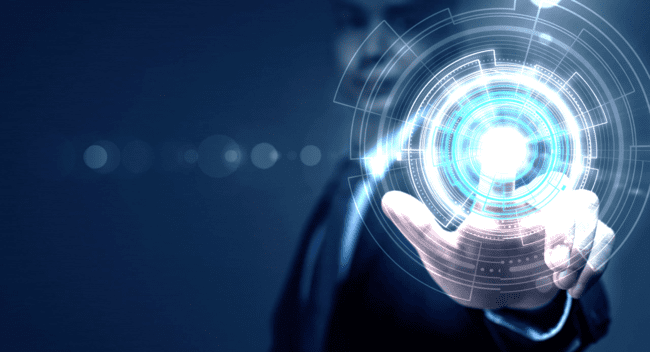 СВЕДЕНИЯ О РЕЗУЛЬТАТИВНОСТИ И КАЧЕСТВЕ РЕАЛИЗАЦИИ ДООП «На высоте»
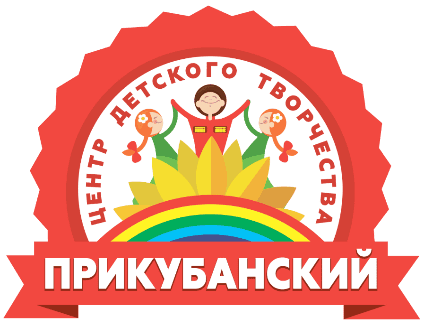 Педагог дополнительного образования
Глущенко Аркадий Аркадьевич
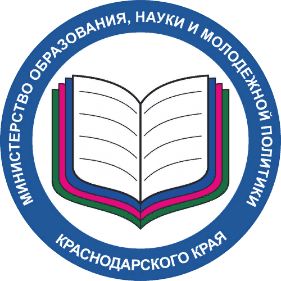 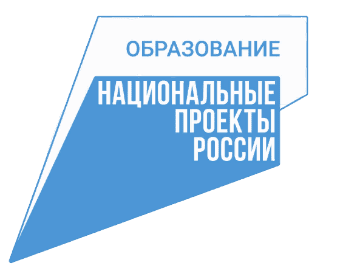 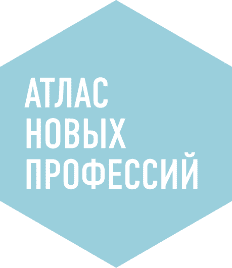 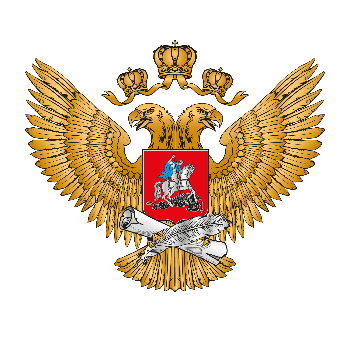 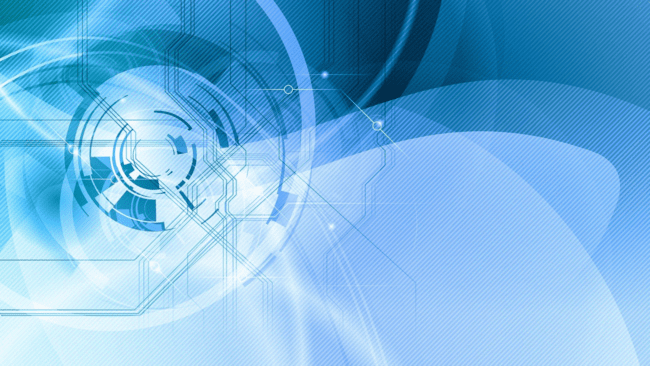 ДИАГНОСТИКА ЭФФЕКТИВНОСТИ ОБУЧЕНИЯ
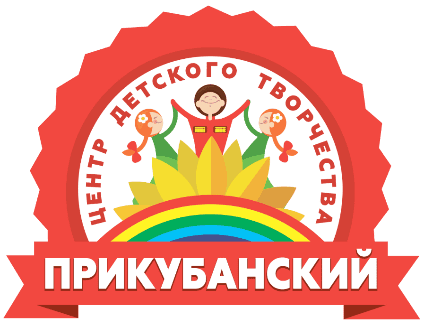 МАОУДО «ЦДТ «Прикубанский»
2
ДИАГНОСТИКА
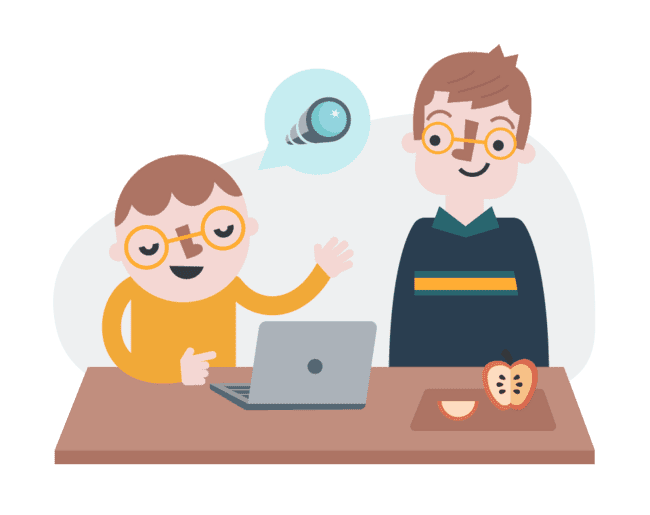 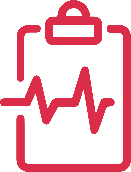 ДООП «На высоте» реализуется на базе МАОУДО «ЦДТ «Прикубанский», начиная с 2021-2022 учебного года (в формате летней ДООП). В 2023-2024 реализуется в форме 144-часовой одногодичной комплексной ДООП.
За время реализации ДООП обучение по ней прошли более 60 обучающихся.
На следующих слайдах представлены диаграммы, отражающие результаты входной и итоговой диагностики.
МАОУДО «ЦДТ «Прикубанский»
3
ПРЕДМЕТНЫЕ РЕЗУЛЬТАТЫ
ДИАГНОСТИКА
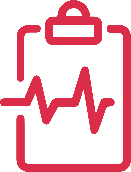 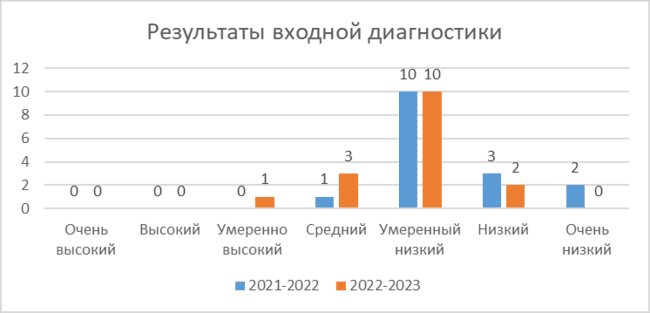 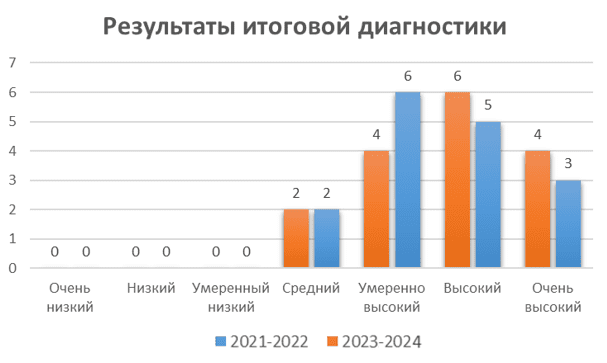 МАОУДО «ЦДТ «Прикубанский»
4
ПРЕДМЕТНЫЕ РЕЗУЛЬТАТЫ
ДИАГНОСТИКА
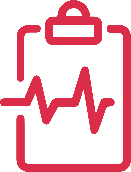 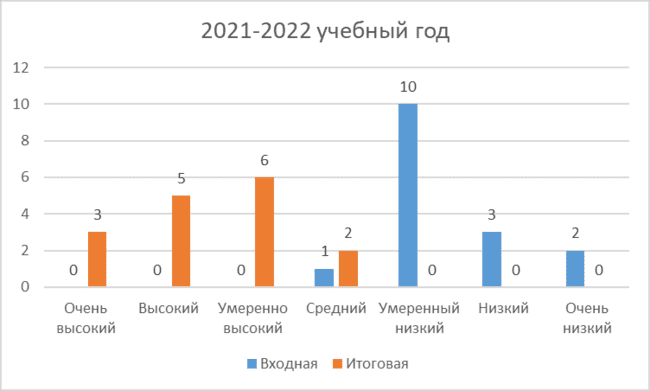 Показатели входной и итоговой диагностики за 2021-2022 учебный год
МАОУДО «ЦДТ «Прикубанский»
5
ПРЕДМЕТНЫЕ РЕЗУЛЬТАТЫ
ДИАГНОСТИКА
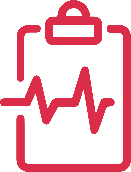 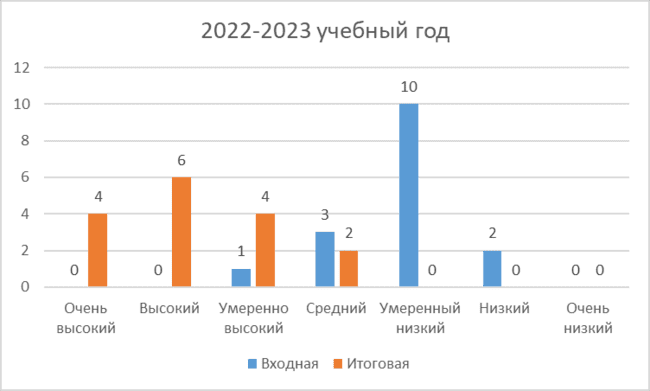 Показатели входной и итоговой диагностики за 2022-2023 учебный год
МАОУДО «ЦДТ «Прикубанский»
6
ЛИЧНОСТНЫЕ РЕЗУЛЬТАТЫ
ДИАГНОСТИКА
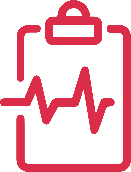 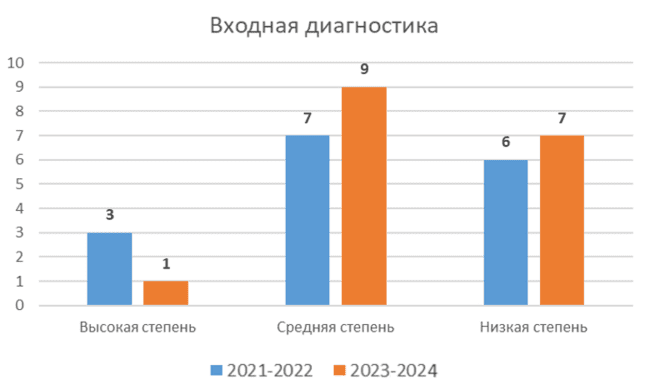 Показатели входной диагностики за 2021-2022, 2023-2024 учебные года
Методика изучения степени социализации профессора М.И.Рожкова
МАОУДО «ЦДТ «Прикубанский»
7
ЛИЧНОСТНЫЕ РЕЗУЛЬТАТЫ
ДИАГНОСТИКА
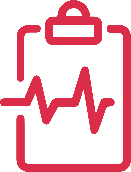 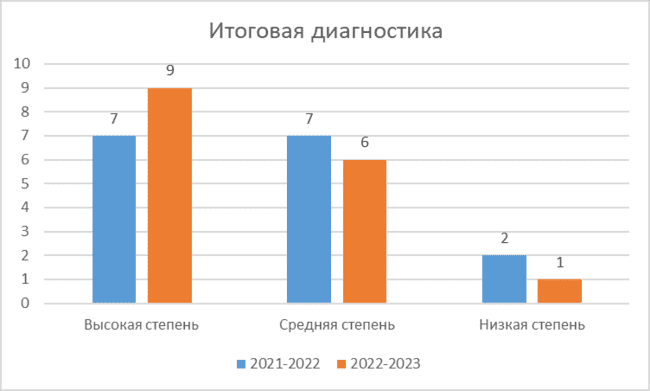 Показатели итоговой диагностики за 2021-2022, 2022-2023 учебные года
Методика изучения степени социализации профессора М.И.Рожкова
МАОУДО «ЦДТ «Прикубанский»
8
ЛИЧНОСТНЫЕ РЕЗУЛЬТАТЫ
ДИАГНОСТИКА
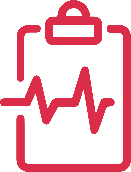 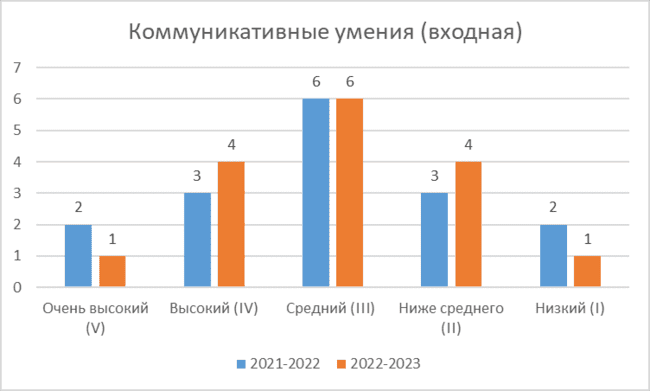 Показатели итоговой диагностики за 2021-2022, 2022-2023 учебные года
Методика КОС (Синявский В.В., Федорошин В.А.)
МАОУДО «ЦДТ «Прикубанский»
9
ЛИЧНОСТНЫЕ РЕЗУЛЬТАТЫ
ДИАГНОСТИКА
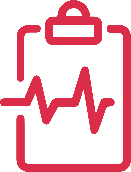 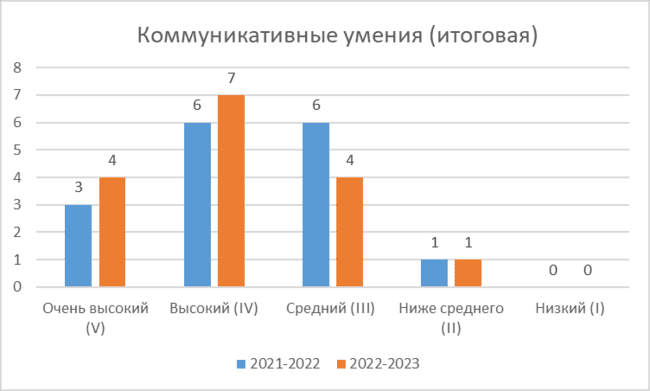 Показатели итоговой диагностики за 2021-2022, 2022-2023 учебные года
Методика КОС (Синявский В.В., Федорошин В.А.)
МАОУДО «ЦДТ «Прикубанский»
10
ЛИЧНОСТНЫЕ РЕЗУЛЬТАТЫ
ДИАГНОСТИКА
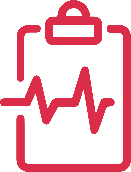 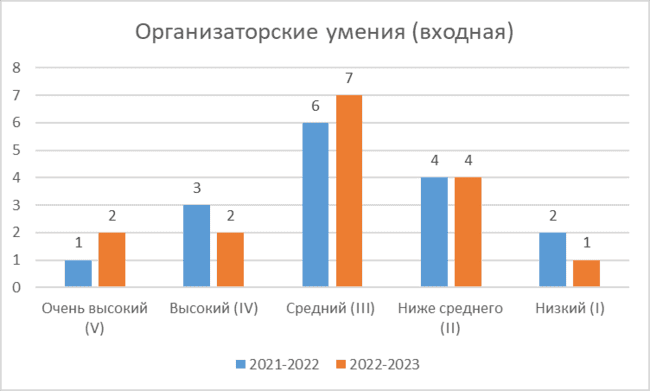 Показатели итоговой диагностики за 2021-2022, 2022-2023 учебные года
Методика КОС (Синявский В.В., Федорошин В.А.)
МАОУДО «ЦДТ «Прикубанский»
11
ЛИЧНОСТНЫЕ РЕЗУЛЬТАТЫ
ДИАГНОСТИКА
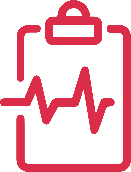 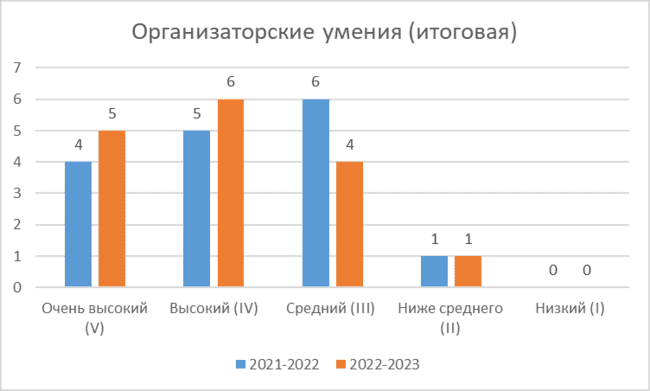 Показатели итоговой диагностики за 2021-2022, 2022-2023 учебные года
Методика КОС (Синявский В.В., Федорошин В.А.)
МАОУДО «ЦДТ «Прикубанский»
12
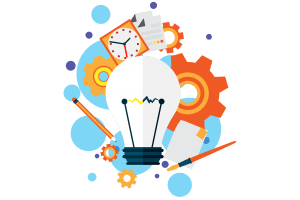 ДИАГНОСТИКА
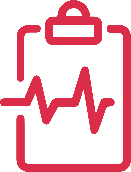 2023-2024 учебный год
МАОУДО «ЦДТ «Прикубанский»
13
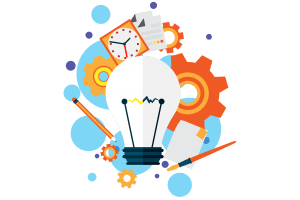 ДИАГНОСТИКА
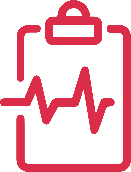 2023-2024 учебный год
МАОУДО «ЦДТ «Прикубанский»
14
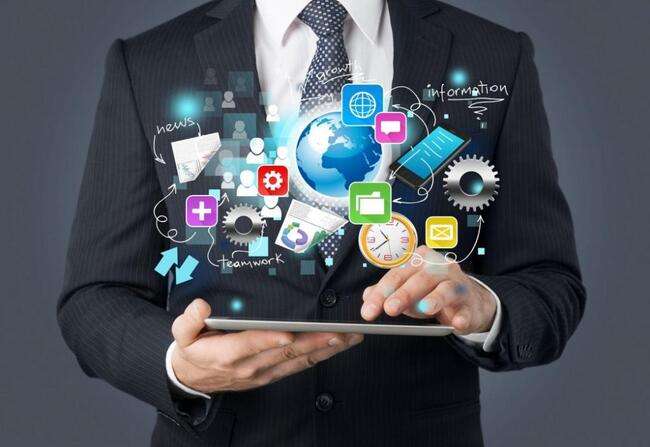 Мы все должны быть на высоте!
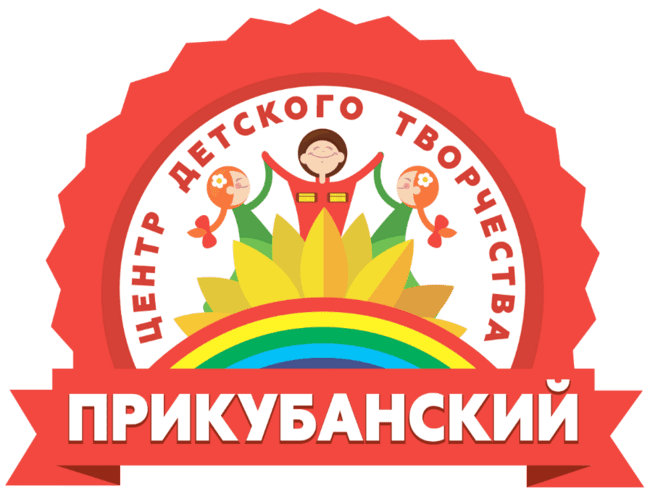 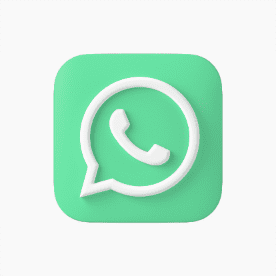 8 (928) 440 – 09 – 31
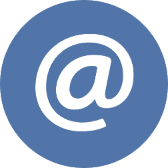 freyfin92@mail.ru